Apprenticeships in Primary Care
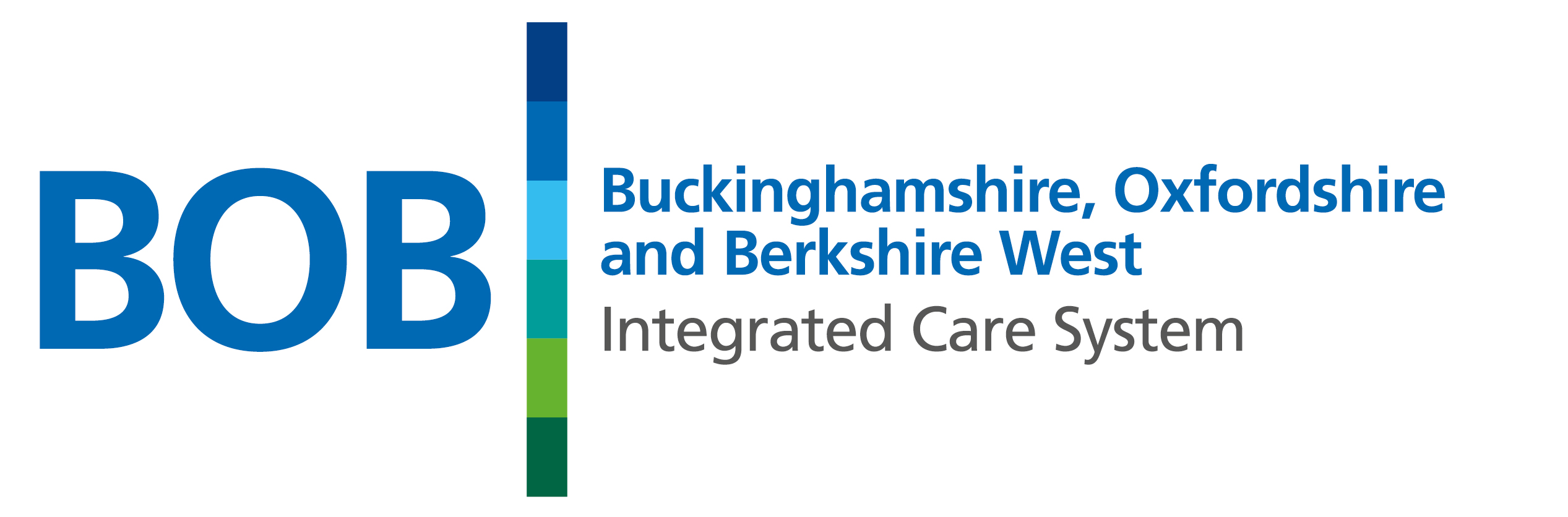 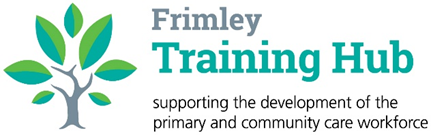 Level 2 (GCSE) to Level 7 
(Post- Graduate) qualifications
Expand your future workforce
c.700 training programmes available!
Funding & co-funding available for training costs ranging £2.5k to £27k
Age 
16 – 160!
Develop and retain your workforce – there’s no upper age limit
Government funded apprenticeship training for 16 – 21-year-olds or 22 to 24 with an education, health and care plan or care leaver, with £1k incentives and exemptions to national insurance contributions (No NICS for >age 25)
Apprenticeships provide robust development
Improve service quality
Clinical and non-clinical training apprenticeships available
Clinical Apprenticeships relevant to Primary Care – levels relate to qualification
Enhanced Clinical Practitioner L6**
Advanced Clinical Practitioner L7*
Occupational Therapist L6
Reg Nurse Degree L6 – full and top-up routes
Dietitian Level 6
Public Health Practitioner L6
Nursing Associate L5 (TNA role)
Assistant Practitioner L5 – AHP workforce
To view the Standards in more detail, search on:
Apprenticeship search / Institute for Apprenticeships and Technical Education
Senior Healthcare Support Worker L3 and L2
Pharmacy Technician L3
* All level 7 apprenticeship programmes are subject to withdrawal, with final programmes starting spring/summer 2025 

** Some universities are developing ECP programmes for primary care. Whilst pathways for AHP and Pharmacy are available, for General Practice these programmes may not currently be suitable. Please check suitability of a programme carefully before progressing.
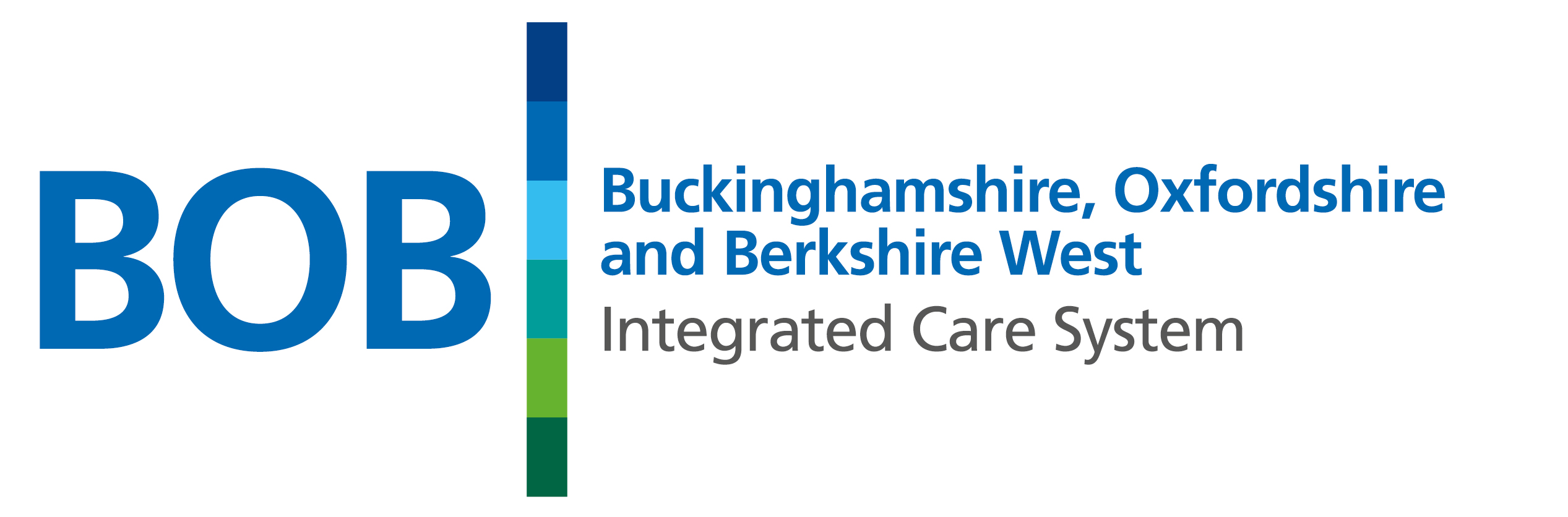 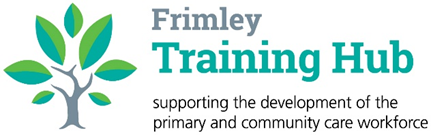 [Speaker Notes: C360 apprenticeships applicable to the health sector]
PCN non-clinical roles mapped to Apprenticeship Standards
Managers and Leaders
Chartered Manager L6
Senior Leader L7 (proposed for removal summer 2025)
Team Leader / Supervisor L3
Operations / Departmental  Manager L5
Learning & Skills Mentor Level 4 and Coaching Professional L5 
across various job roles
Accounting finance manager / Institute for Apprenticeships and Technical Education L6
Assistant Accountant 
L3
Accounts/Finance Assistant L2
Accounts / Finance
L&D Practitioner L3
Senior People Professional L7 (L&D pathway)
(*proposed for removal summer 2025)
L&D Consultant Business Partner L5
Learning and Development / OD
Senior People Professional L7*
Senior HR / OD pathways
People Professional L5
Payroll Ass’t Manager L5
(suitable for  Feds or larger PCNs)
HR Support L3
Payroll Administrator L3
(suitable for Feds or larger PCNs)
Recruiter 
Level 3
 (suitable for Feds or larger PCNs)
Human Resources/People
Data Protection & Information Governance L4
Improvement Practitioner L4
Quality improvement
Improvement Technician Level 3
Business Analyst L4
Data Analyst Level 4
Digital Transformation
Data Technician Level 3
Project Manager L6
Business Administration L3
Associate Project Manager L4
Business Administration L2
In development
Office / Project Support
Community Health & Wellbeing Worker
PACT roles
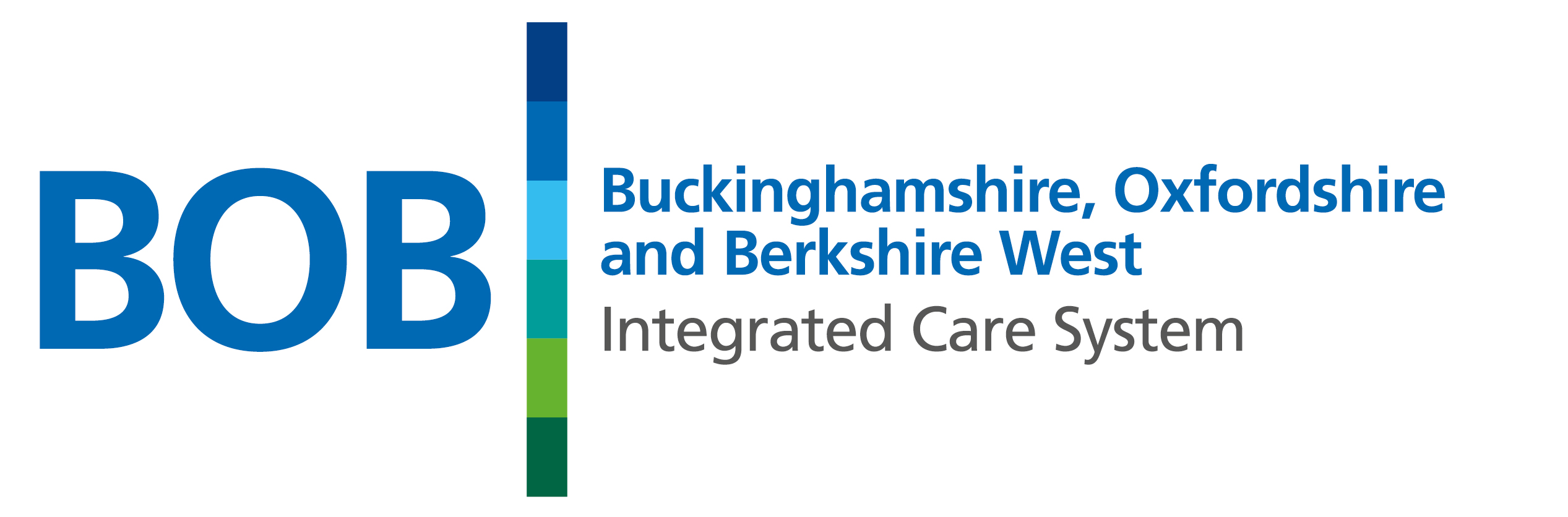 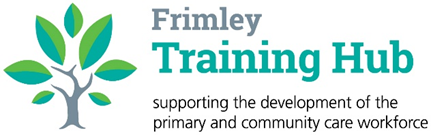 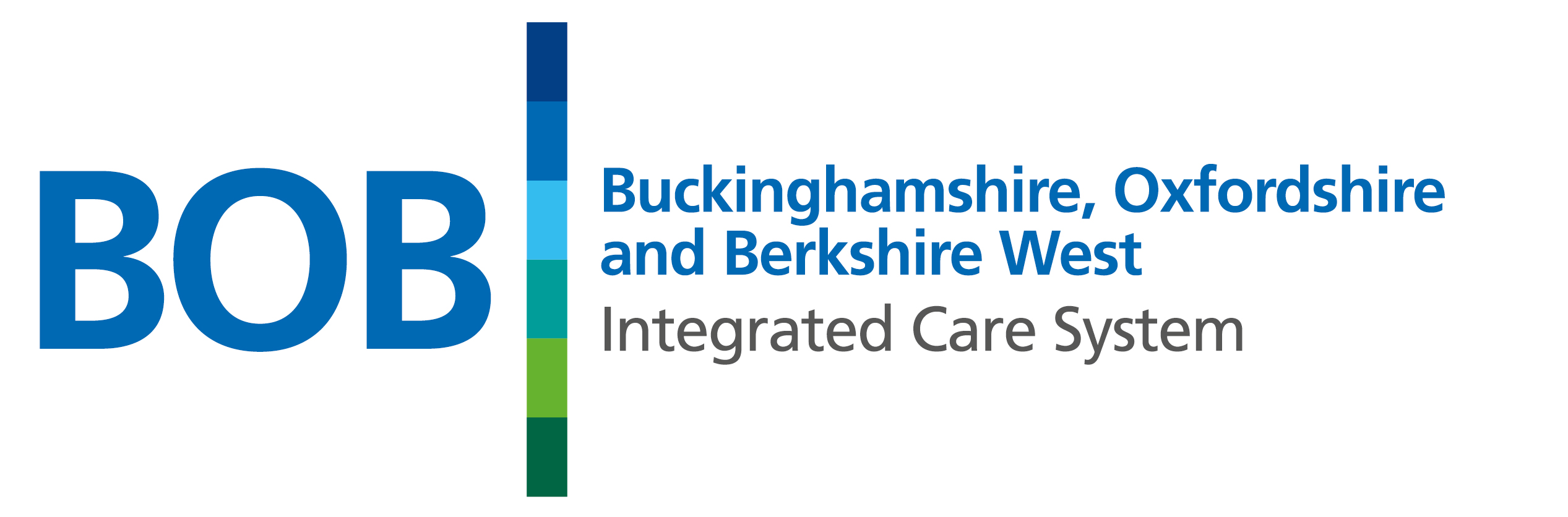 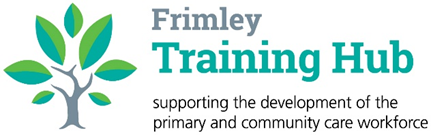 GP Practice non-clinical roles mapped to Apprenticeship Standards
Operations / Departmental  Manager L5
Chartered Manager L6 
Senior Leader L7 depending on scope of practice and prior experience
Practice Manager
Learning & Skills Mentor L4 and Coaching Professional L5
across various job
Team Leader/Supervisor L3
Line Managers
Senior Admin/Other office support
Accounts/Finance Assistant L2/L3
HR Support L3
Business Administration L3
Data Technician Level 3
Improvement Technician Level 3
Administrators
Options with clinical coding, GPA or cancer patient tracking also available
Business Administration L2
In development
Customer Service Practitioner Level 2
Customer Service Specialist Level 3
Receptionists
Apprenticeship strategy – key considerations
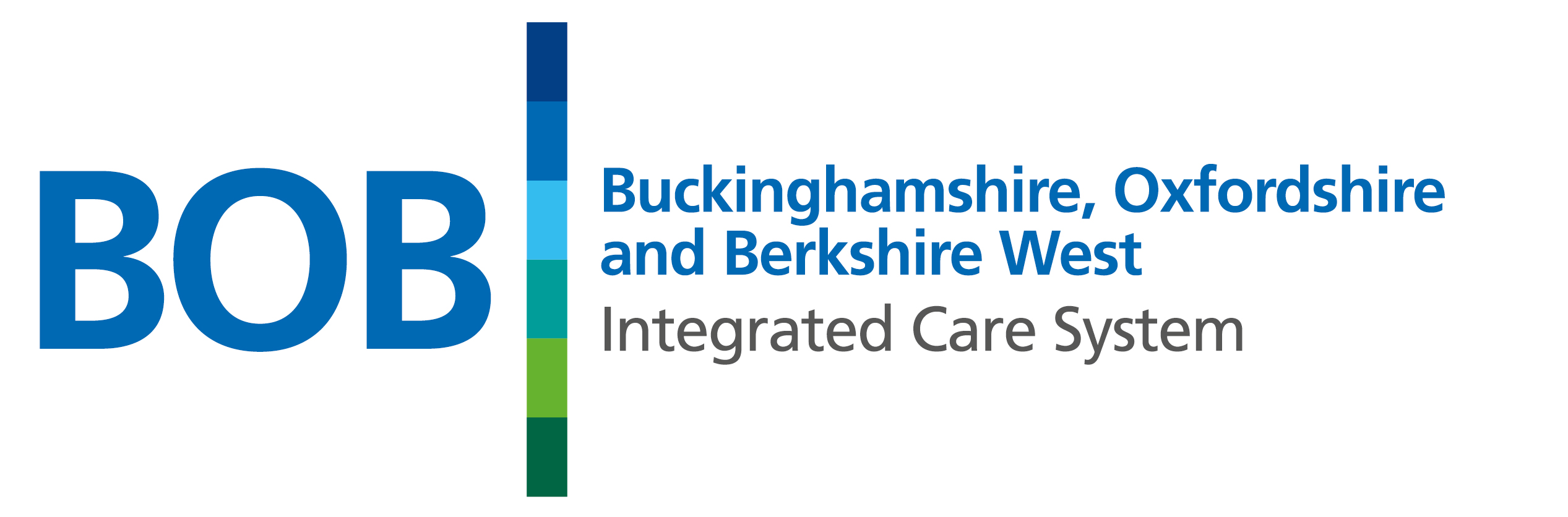 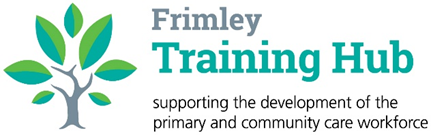 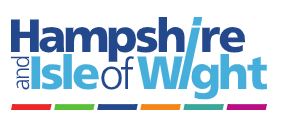 Being prepared for an apprentice and supporting them well makes a significant difference to the success of an apprenticeship programme. Consider the following questions:

What are your skill gaps in relation to your patient population health needs now and in the future?
What are your workforce demographics – do you need to future proof?
Do you want to upskill your own staff or bring in new employees, or both?
Can you convert a vacancy into an apprenticeship or can you create a new role?
What is your spend on bank/agency staff vs investing in an apprentice in the long run?
Do you have experienced staff or clinical supervisors that can offer mentoring to an apprentice?
If space in your Practice is a challenge, is there an alternative option, for example remote working during some of the week?
How to get started
Once you have identified the apprenticeship standard you will be implementing and agreed how the off-the-job training requirements will be met:

Step 1 – Find an apprenticeship training provider. To search providers, select your apprenticeship standard on the Apprenticeship search / Institute for Apprenticeships and Technical Education. From this page will be a link to the Find a Training Provider service.  For top tips with selecting a training provider see: Choose a training provider 

Step 2 – Access funding via a levy transfer, government co-funding, or if you are an apprenticeship levy paying organisation, secure the funding via your HR or Finance lead. For more information review our resources on Visit: Apprenticeships in Primary Care - Working across Wessex (hee.nhs.uk) 

Step 3 – Advertise a vacancy: you can work with your training provider to help with advertising and shortlisting. You may identify an existing employee or recruit a new apprentice.

Step 4 – Provide ongoing support for the apprentice. Help them to adjust to the workplace by planning workload and providing the necessary opportunities to complete practical tasks in line with training goals.
Further resources
Visit: Apprenticeships in Primary Care - Working across Wessex (hee.nhs.uk) 
  for useful resources and FAQs

Bitesize topic webinars available to view:
Apprenticeships in primary care & how to get started
Understanding levy transfers
Understanding the Pharmacy Technician programmes
Management and Leadership apprenticeships
Digital and Quality apprenticeships

Email: BOB:      england.primarycareschooltvw.se@nhs.net  
               Frimley: frimley.traininghub@nhs.net 

Case studies: You Tube: Frimley Training Hub for Thames Valley wide coverage